Friday Calendar
Sprint 4
Meet the Capstone Team
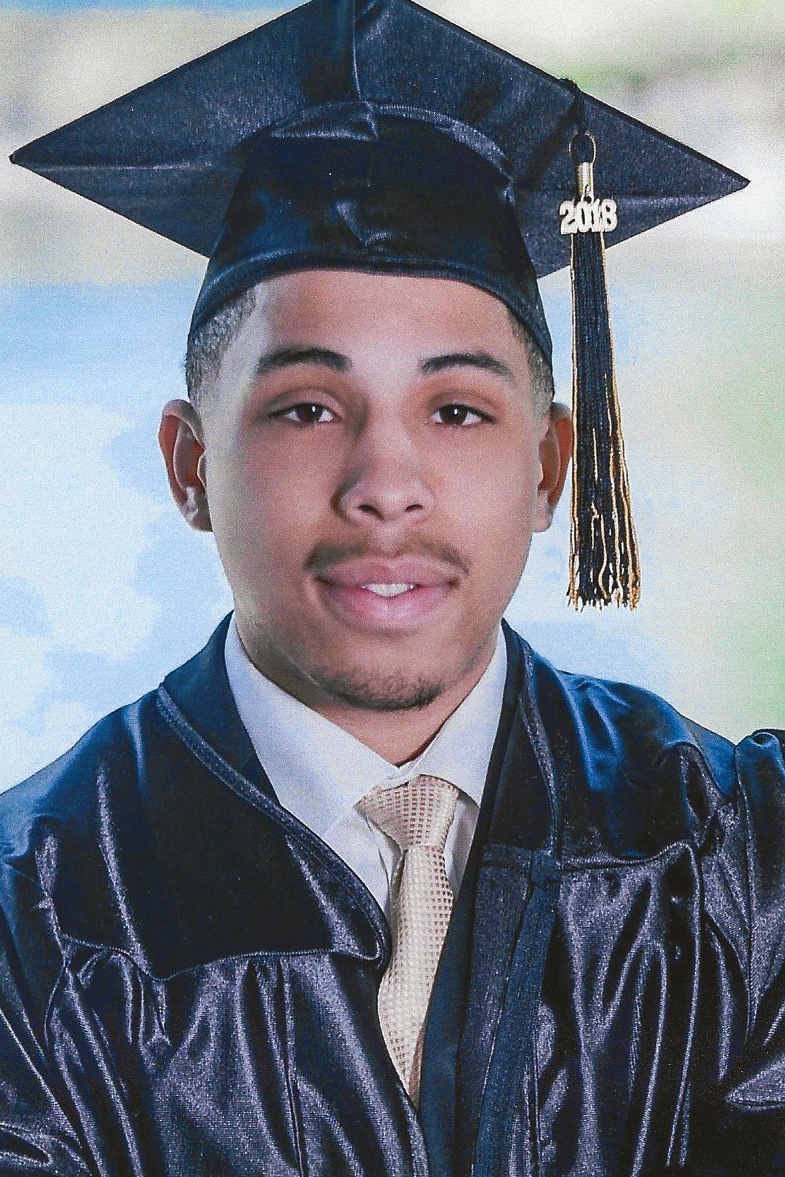 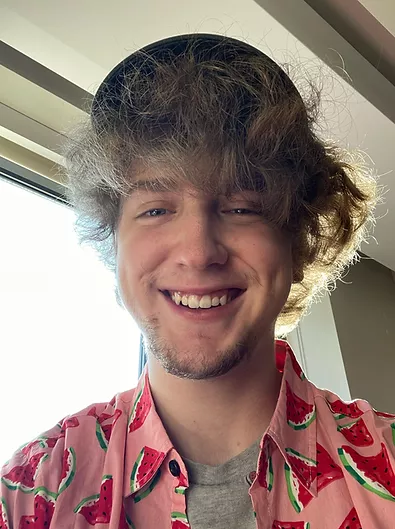 Cameron Slash
caslash@bsu.edu
Lloyd Rowe
lnrowe@bsu.edu
Michael Heckman
msheckman@bsu.edu
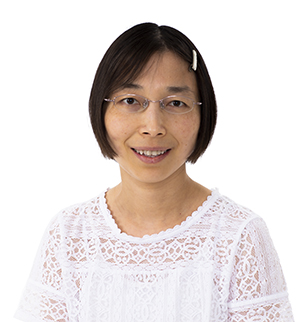 Dr. Lan Lin
Capstone Professor
llin4@bsu.edu
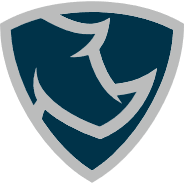 Meet the Client
QuantumRhino - Scottsdale, Arizona (remote-based company)
A Veteran owned, US-based, business-first technology solutions and software integrations consulting company
QuantumRhino.com 
Client Team	
	Chris Sinkwitz – CEO, Overall project contact and manager
	Drew Thomsen – Company Technology Specialist
	Dan Jarvis – Software architect
	Ivan Lopez – Software Developer
The Problem
QR employees use multiple calendars daily, often one per client. Scheduling meetings with the development team is impossible often requiring the scheduler to look at multiple calendars for each person on the development team, leading to over booking.
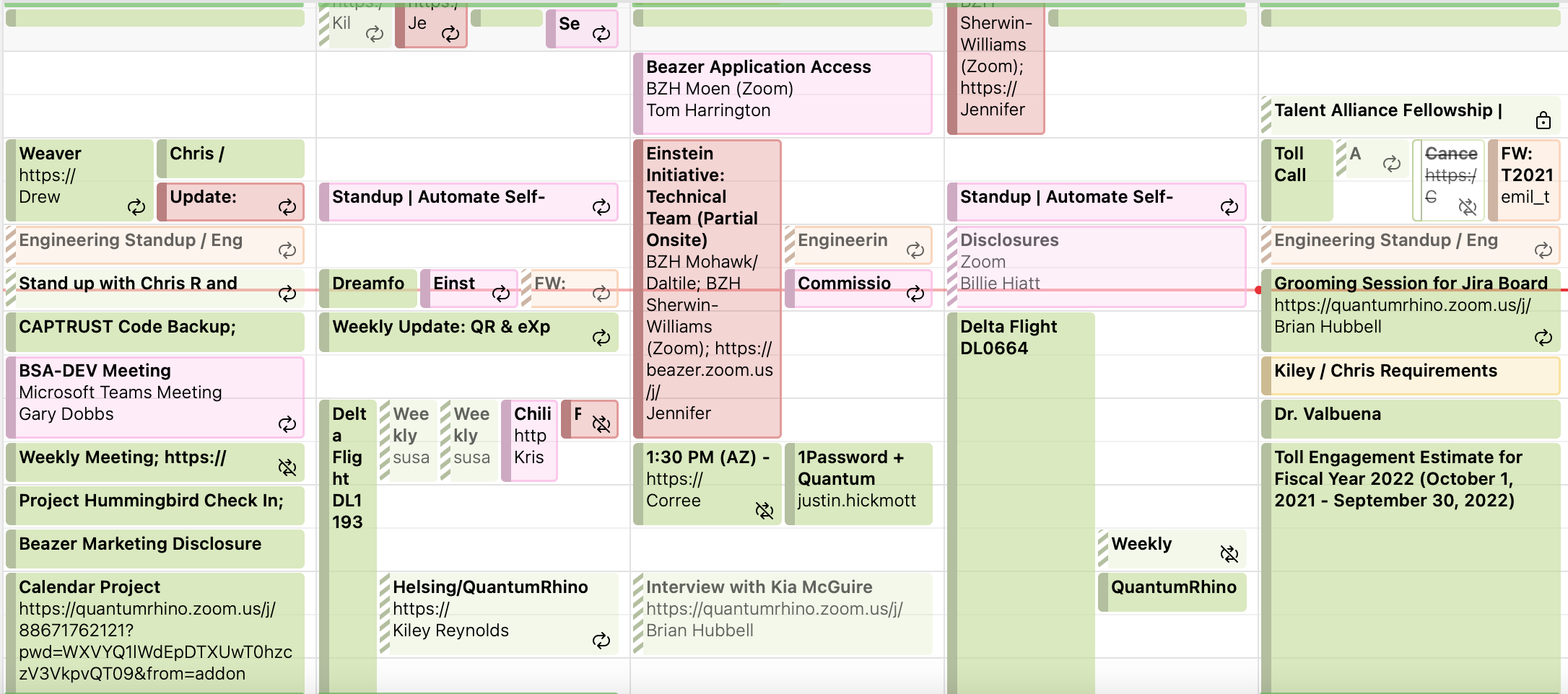 A real life example of the CEO's calendar
[Speaker Notes: As a business owner, as the business grows, it has become increasingly harder to schedule meetings both internally with my team as well as provide accurate availability externally to other busy executives, through several different calendars]
The Solution
Allow the user to add multiple calendars, either Google or Microsoft, and then as events are added sync them across all the calendars
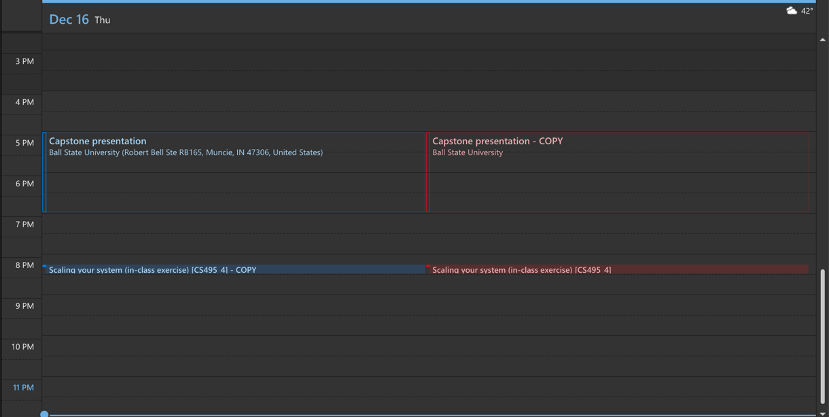 A screenshot showing a copied event
[Speaker Notes: As a business owner, as the business grows, it has become increasingly harder to schedule meetings both internally with my team as well as provide accurate availability externally to other busy executives, through several different calendars]
The Deliverable
A web app that will accept multiple Google and Microsoft accounts and then multiple specific Calendars for each account
A behind the scenes integration that will sync events from one calendar to all the other calendars that were added
This will allow users to continue using their preferred calendar app without navigating across several accounts to schedule meetings or look at their day
[Speaker Notes: As a business owner, as the business grows, it has become increasingly harder to schedule meetings both internally with my team as well as provide accurate availability externally to other busy executives, through several different calendars]
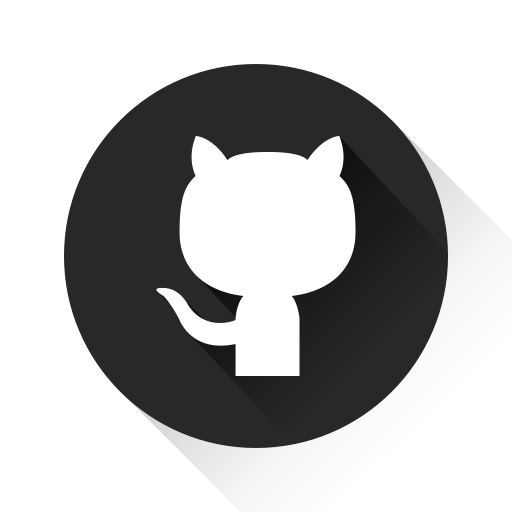 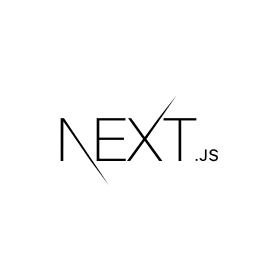 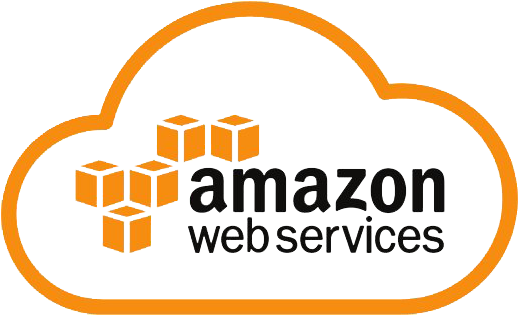 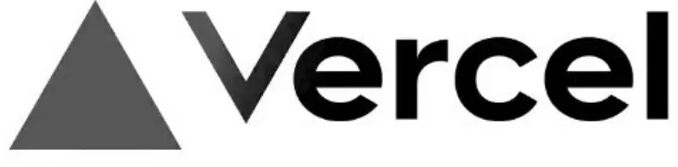 The Tech Stack
AWS
DynamoDB, Lambda functions, backend testing
NextJS
A react framework used to create the app
Vercel
Web Hosting
GitHub
Issue tracking, development, project management
[Speaker Notes: As a business owner, as the business grows, it has become increasingly harder to schedule meetings both internally with my team as well as provide accurate availability externally to other busy executives, through several different calendars]
Home Page
Logging in
The user then selects Google or Microsoft
After Logging In
User's profile picture is now visible next to sign out button
Calendar UI
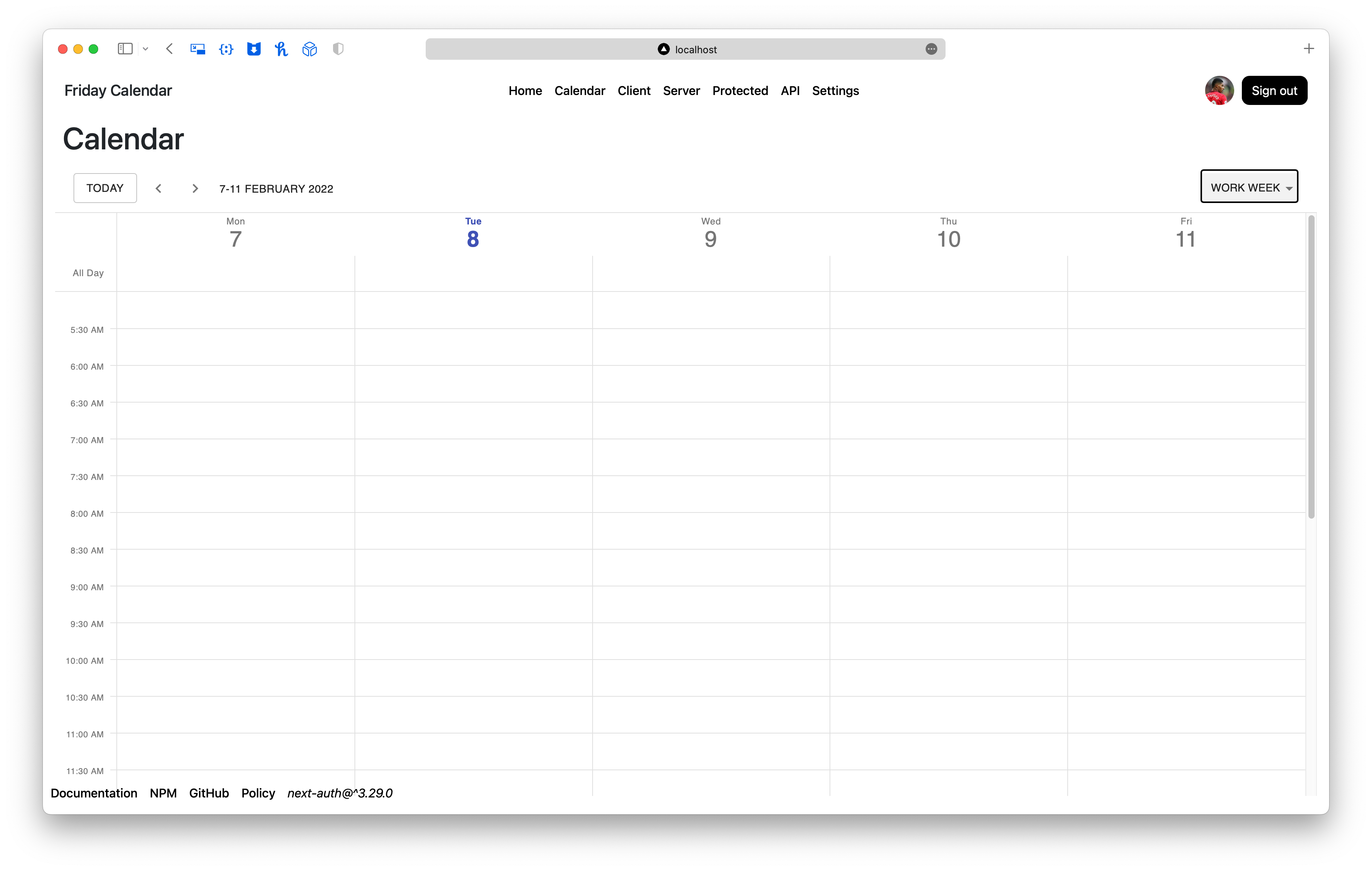 Work week calendar view
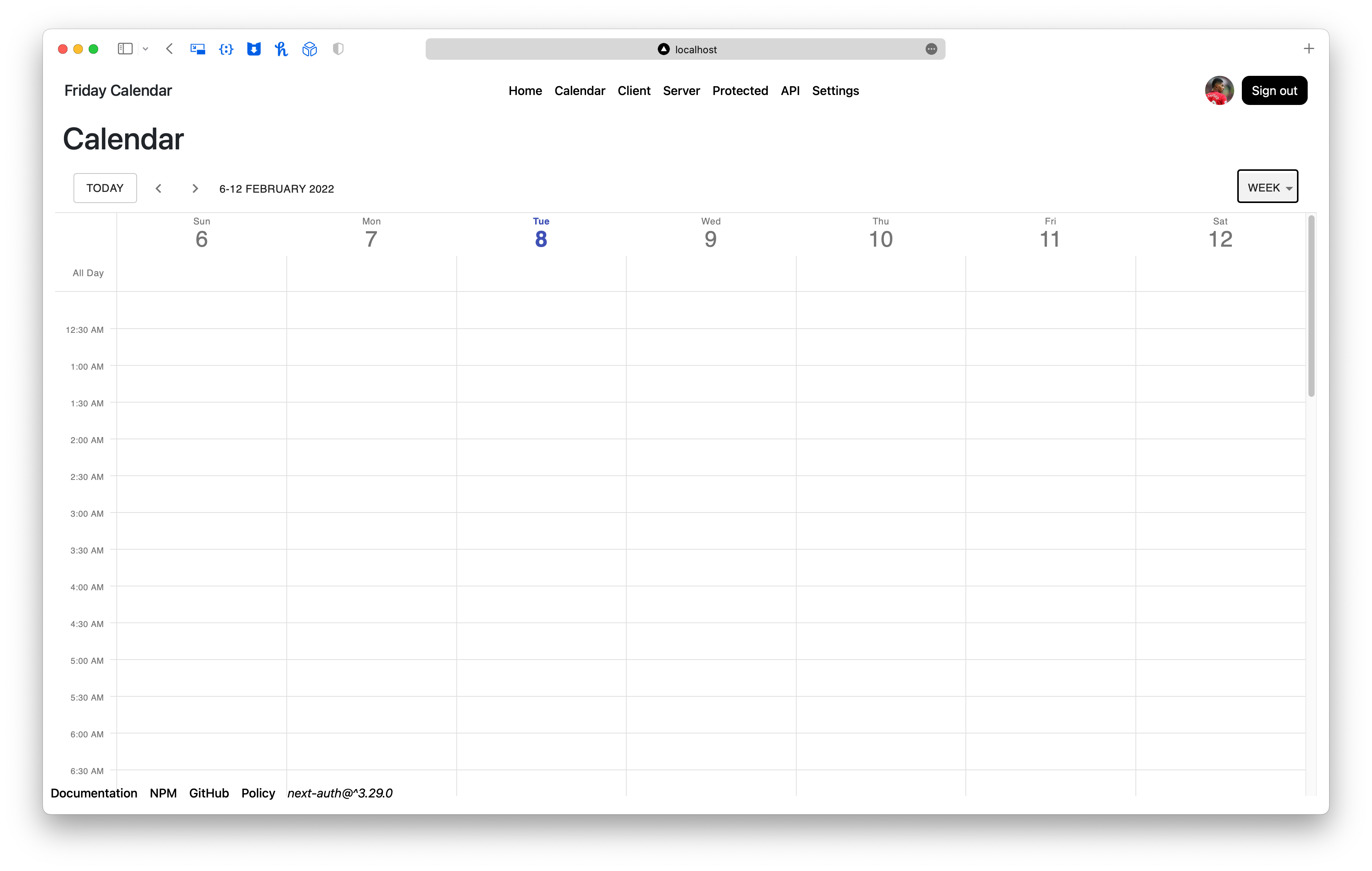 Week calendar view
Day calendar view
Calendar UI
Example of events in the calendar
Settings Page
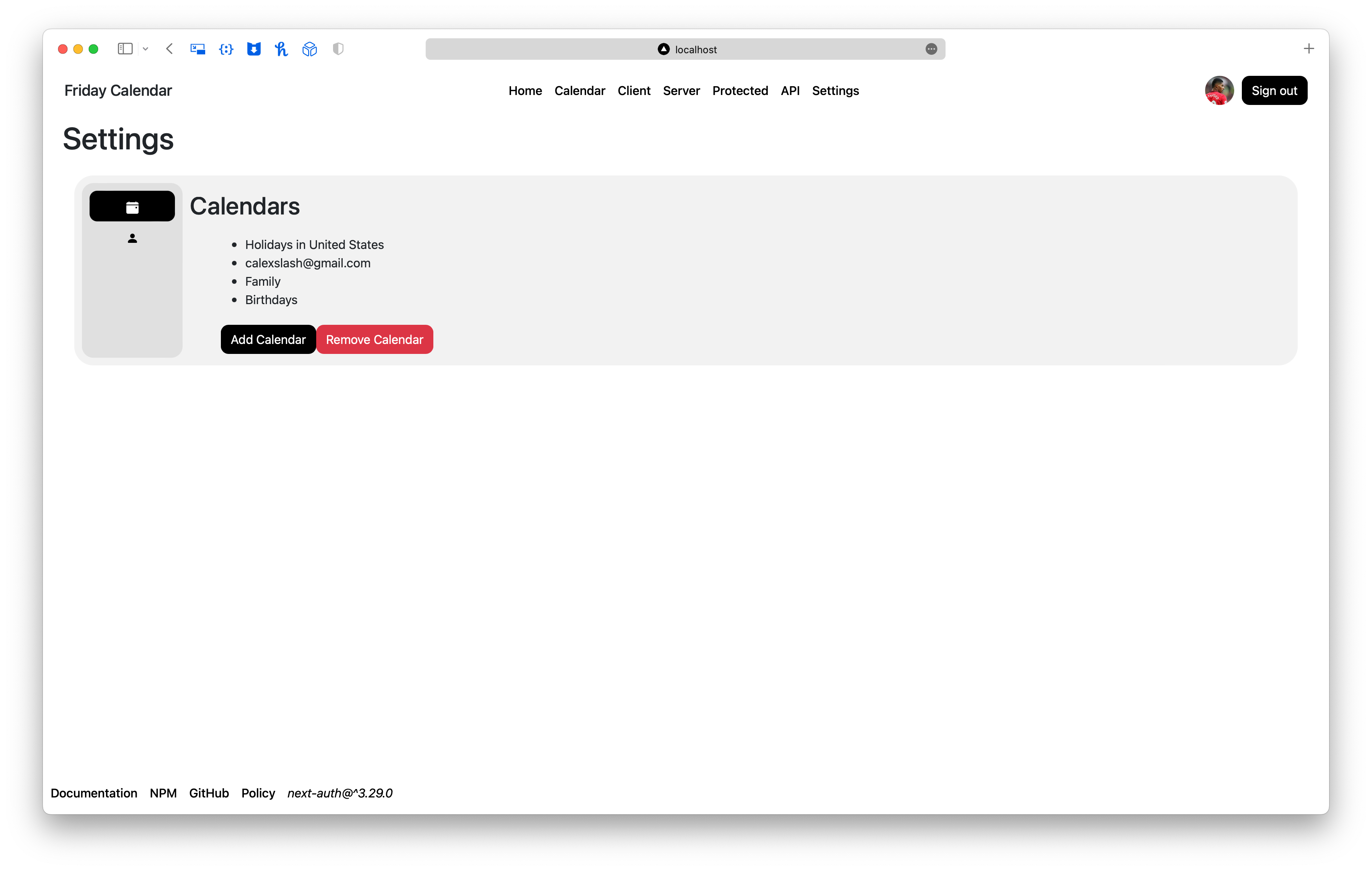 Calendar settings for adding/removing calendars
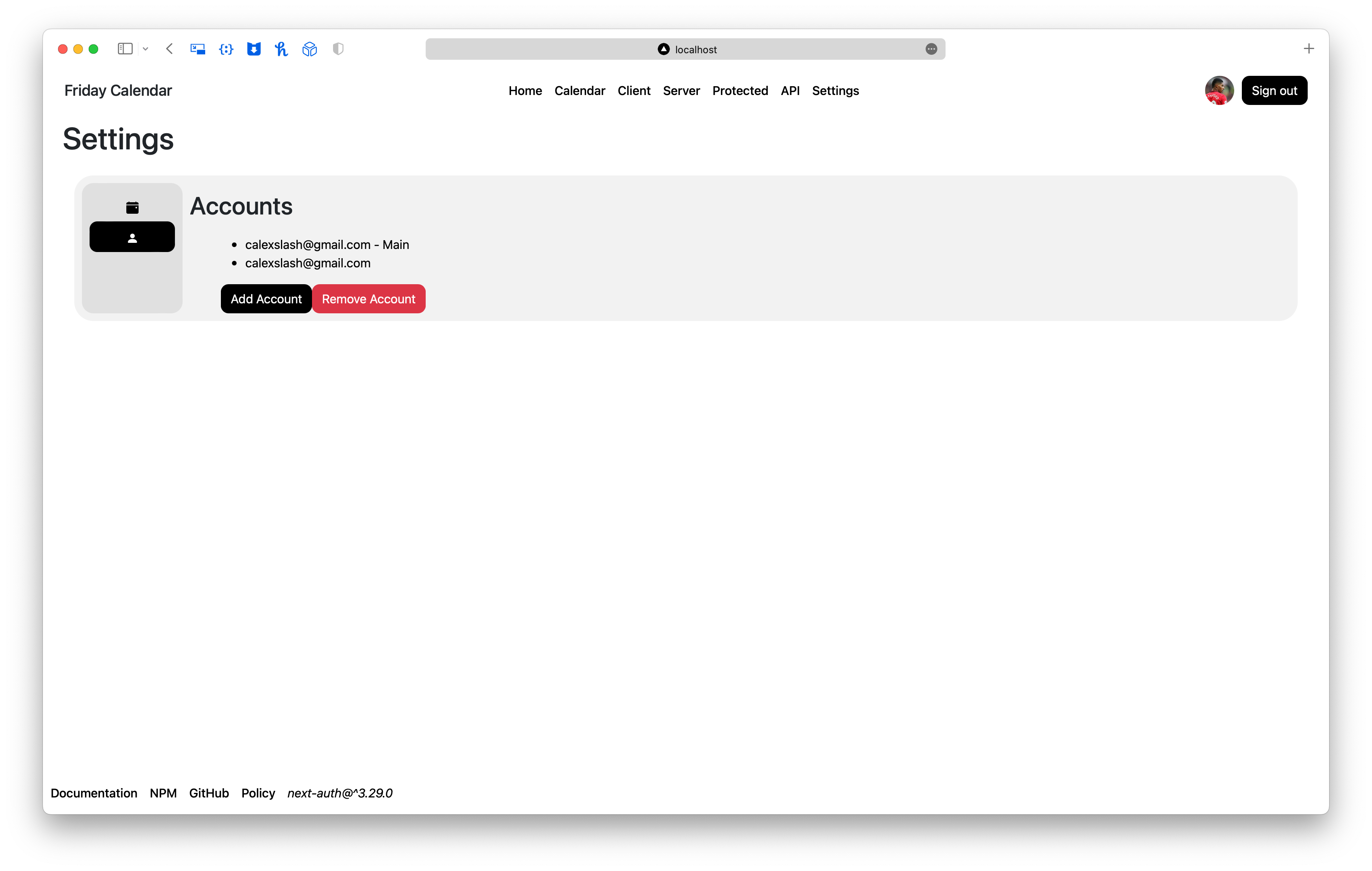 Account settings for adding/removing accounts
Demo